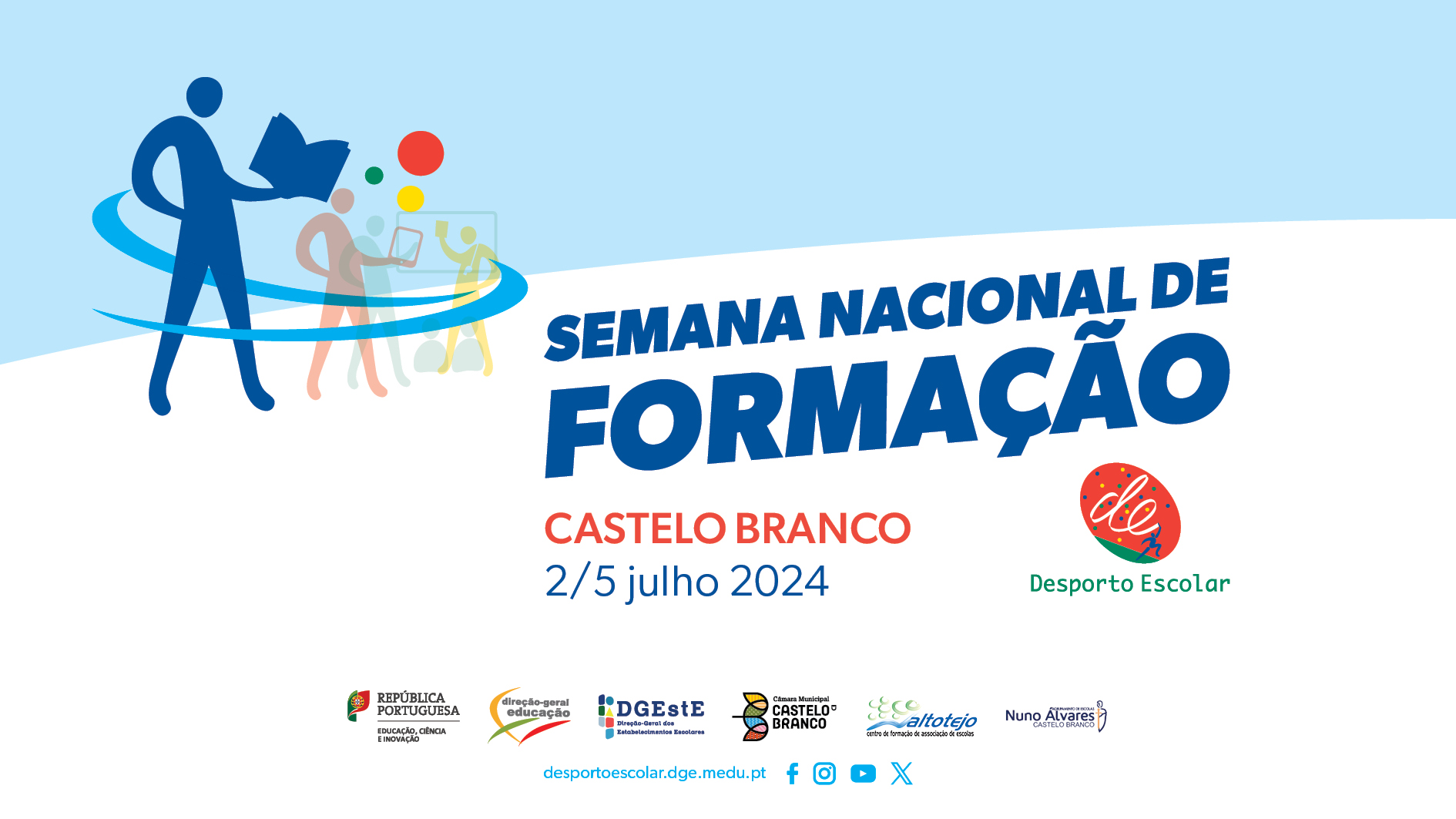 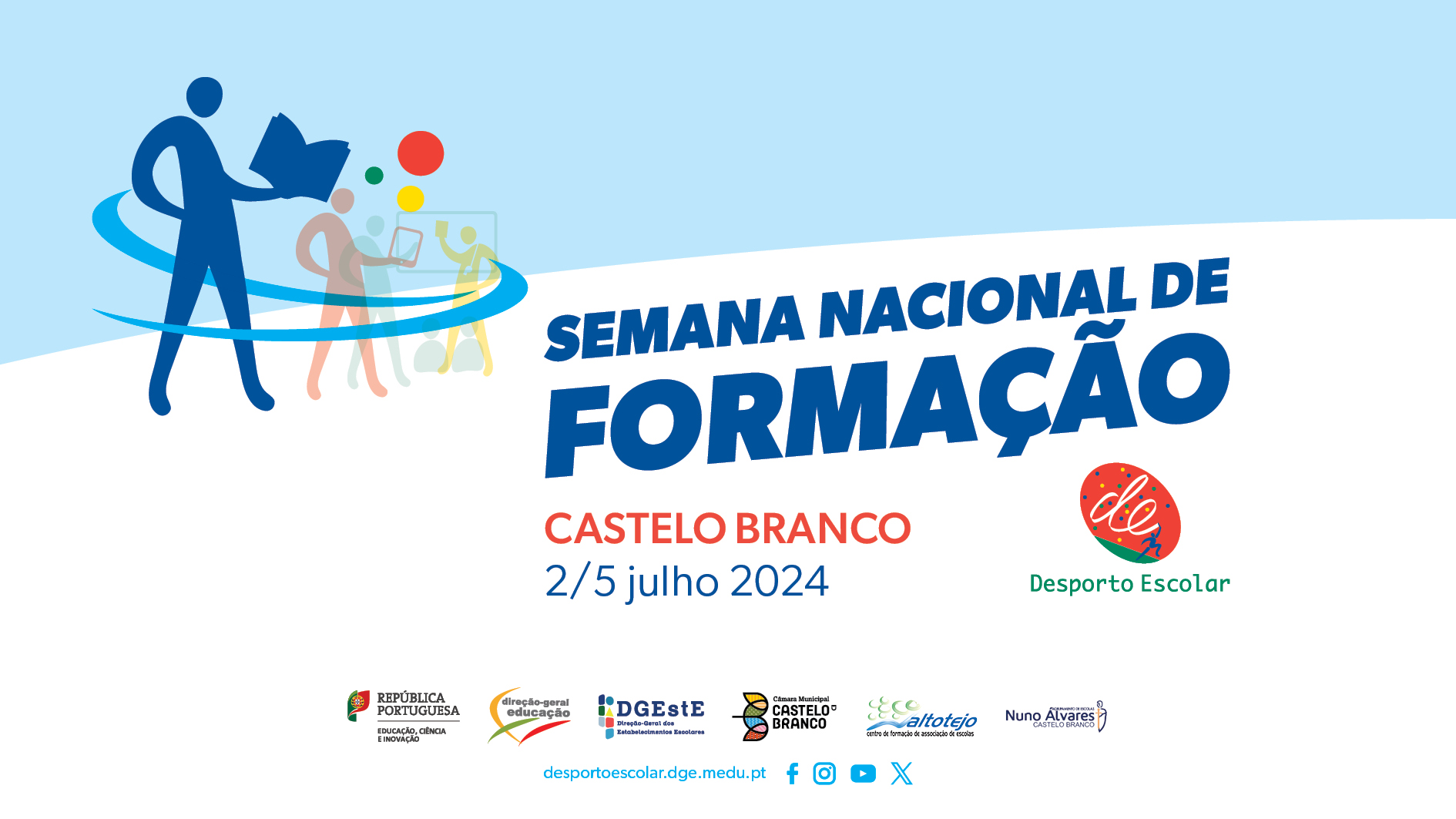 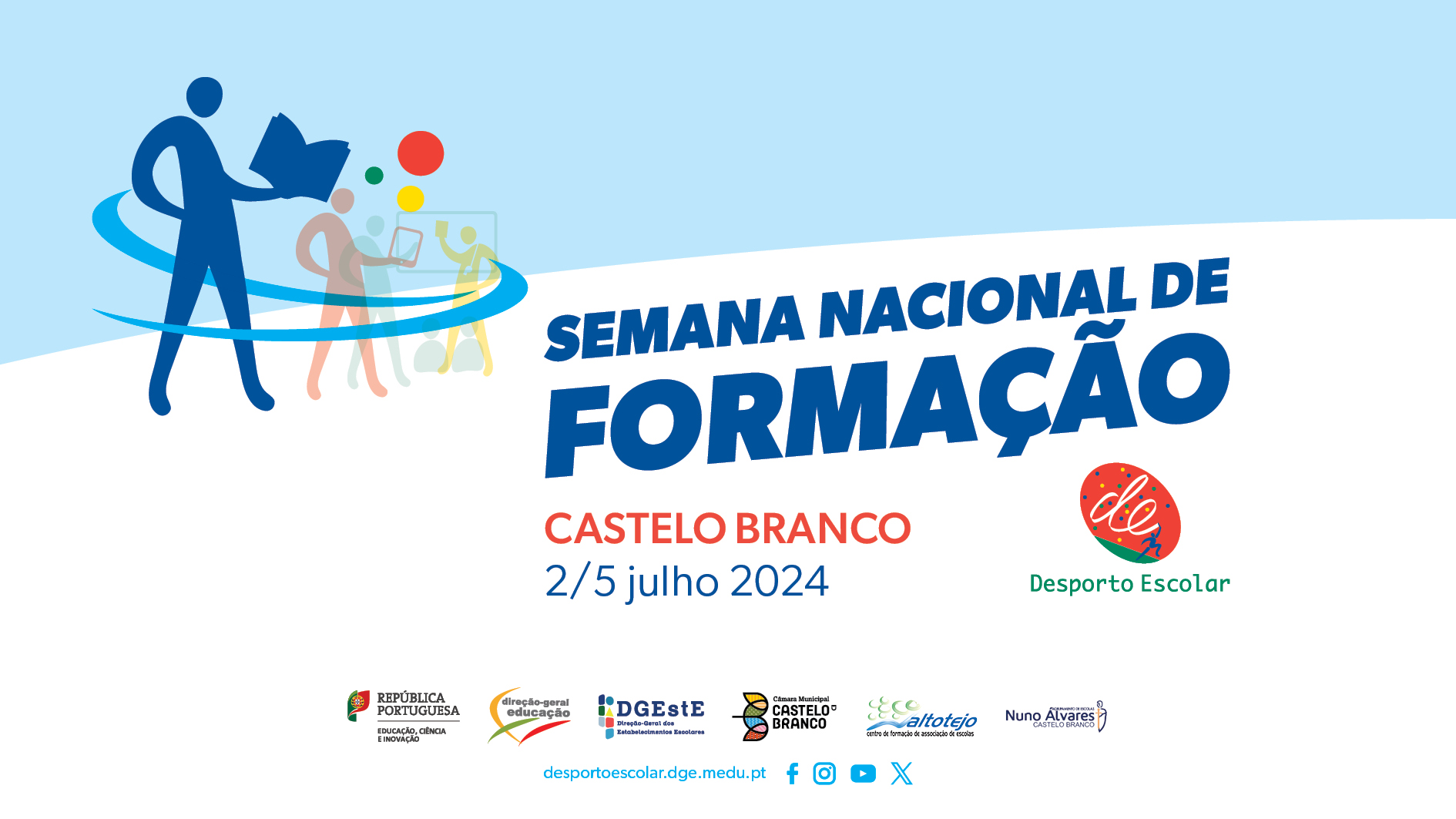 Módulo 5: Envolvimento dos grupos de interessados
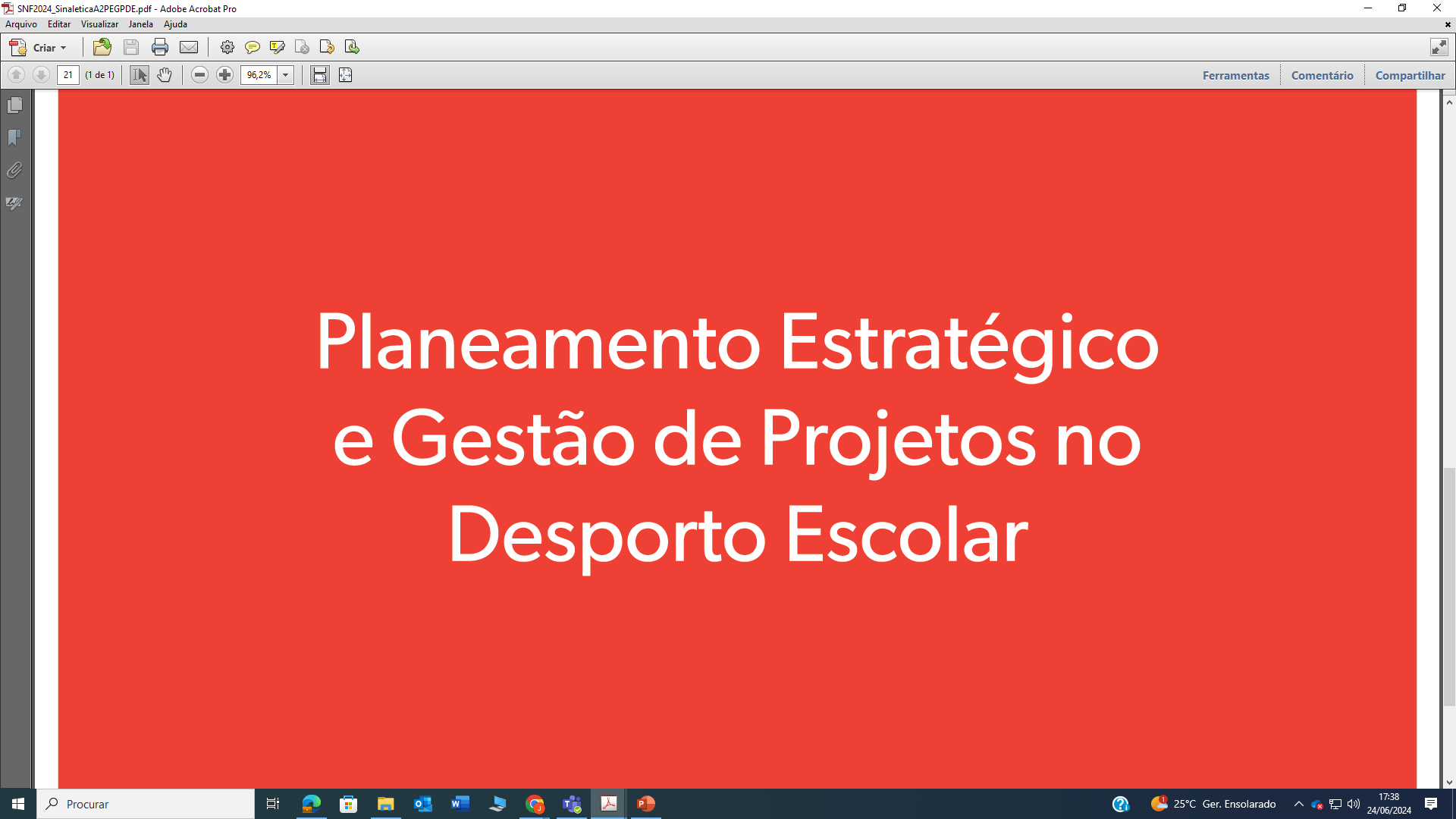 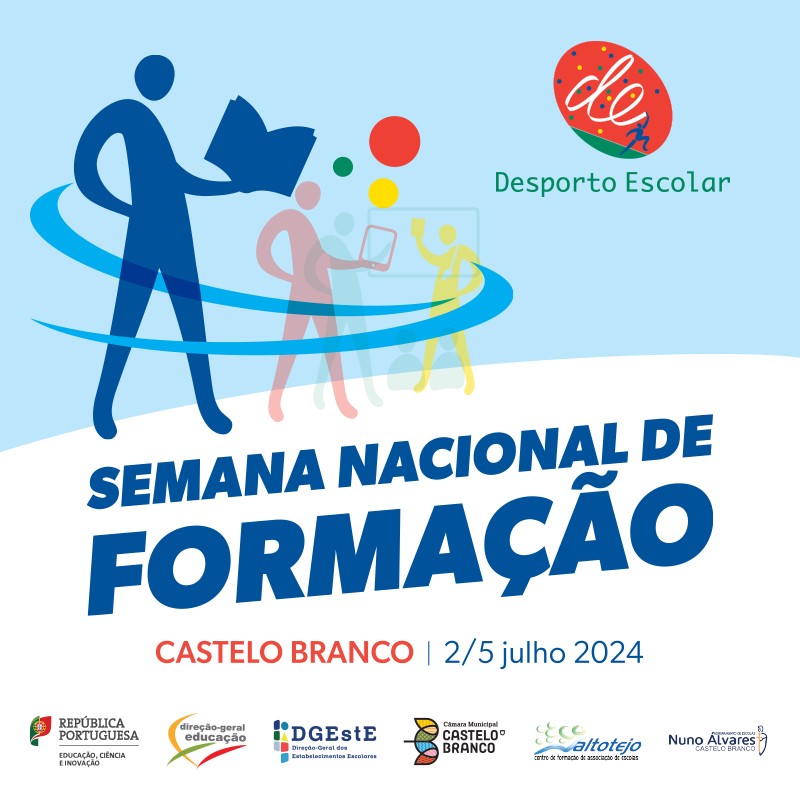 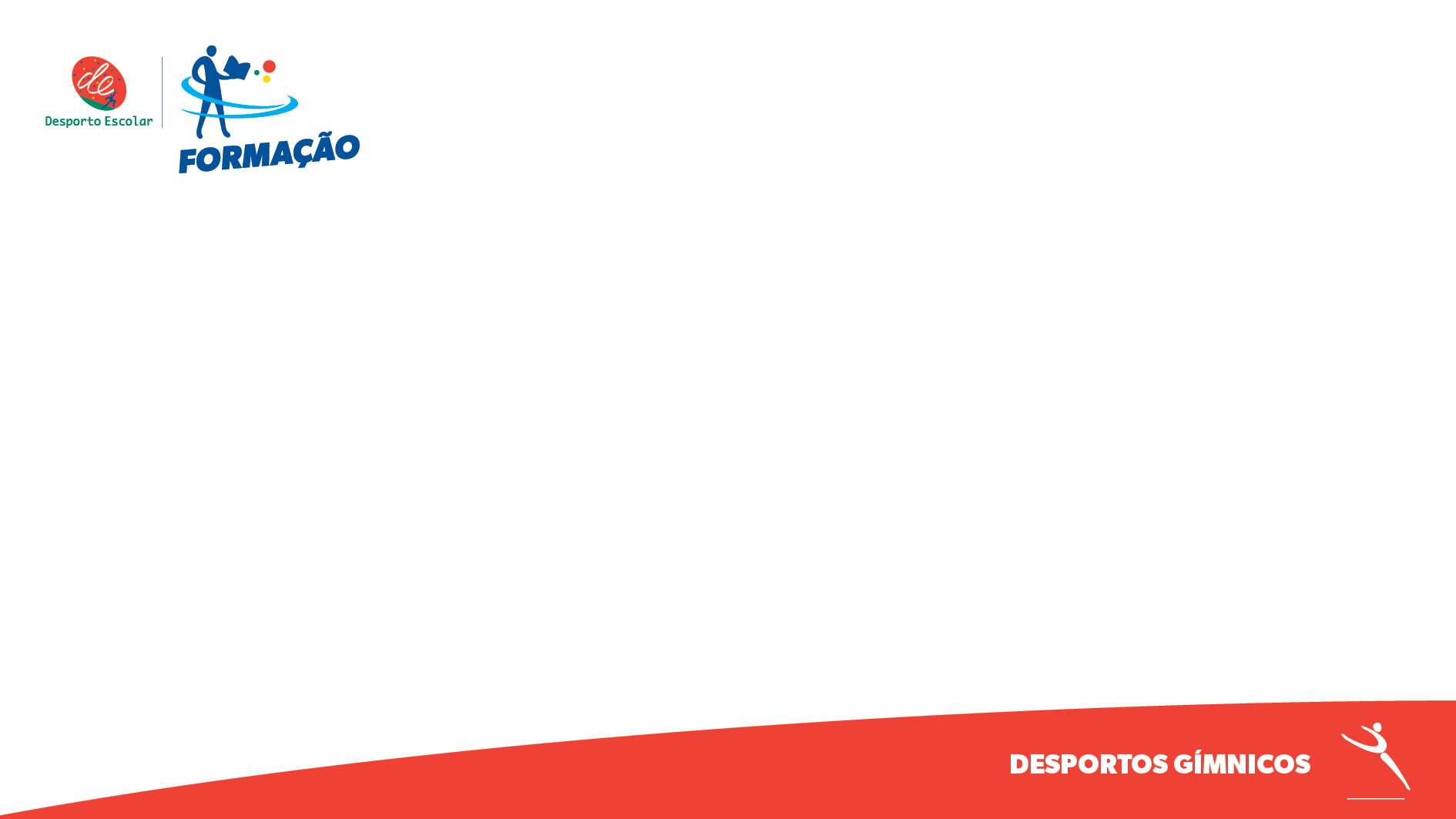 Uma relação produtiva com os grupos de interessados
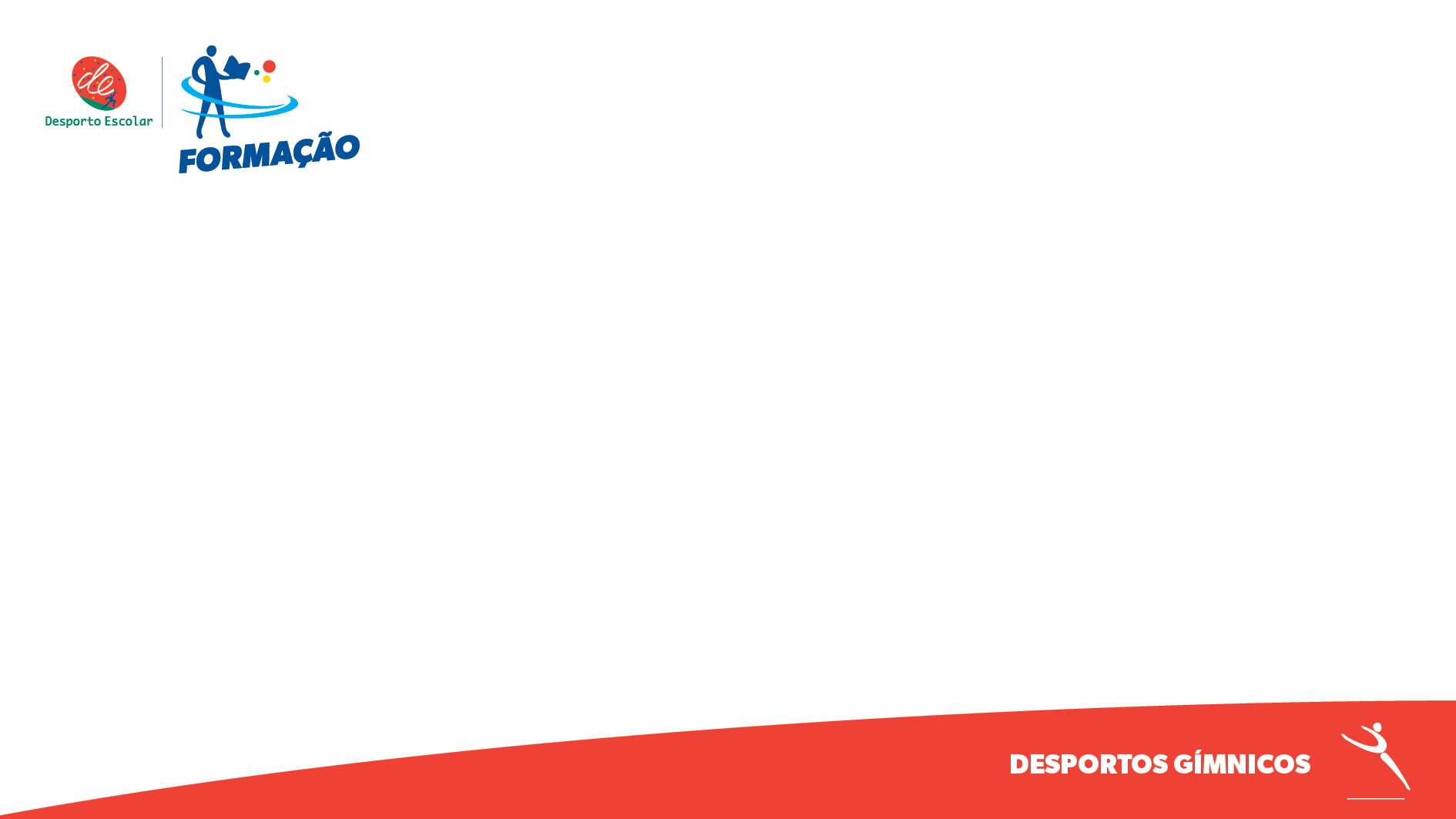 Retirado de EDP, SA
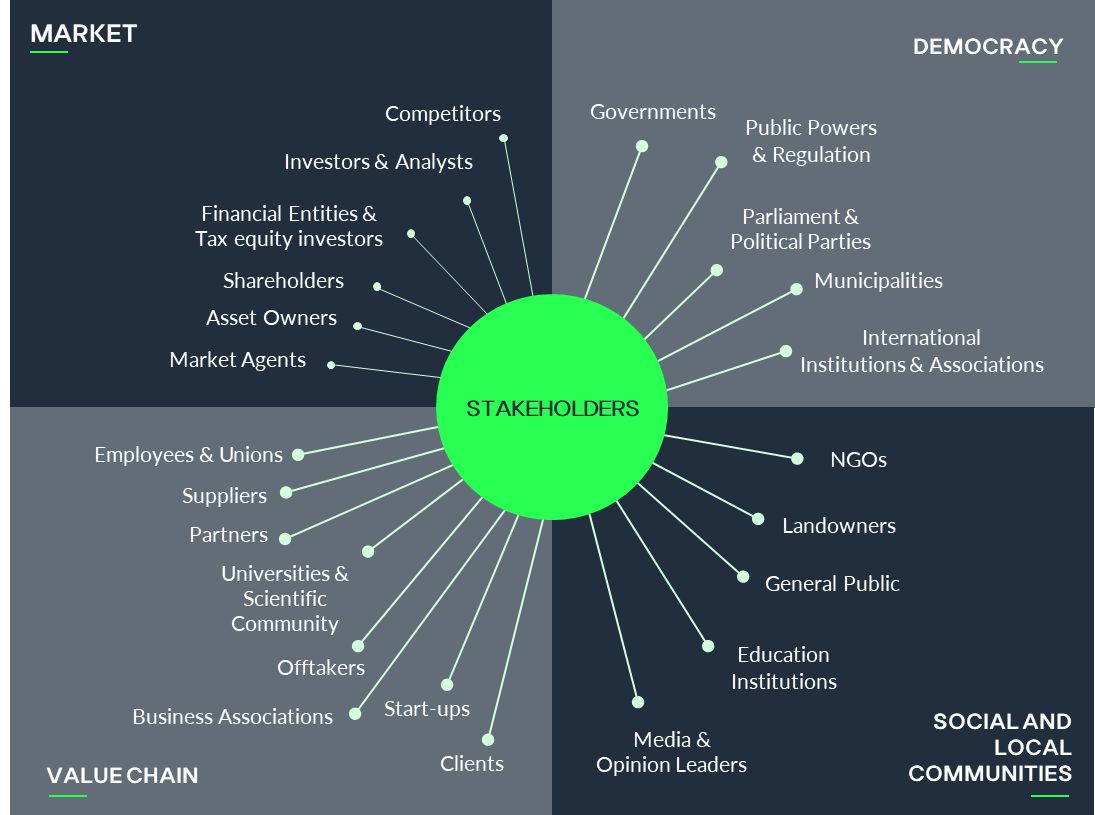 Entidades Privadas
Mercado Investidor
Entidades Públicas
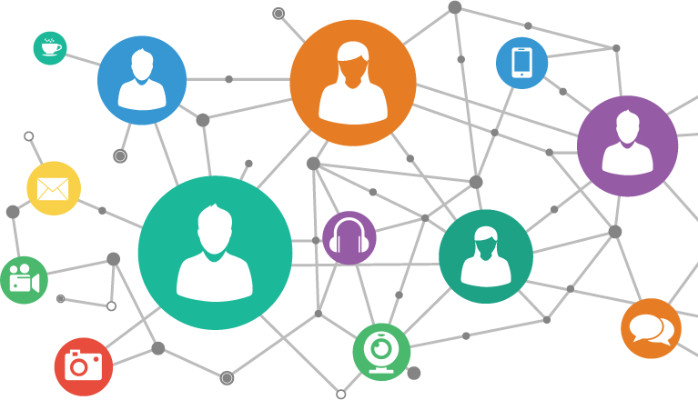 Entidades Locais 
Comunidade 
Média
Entidades Cadeia de Valor
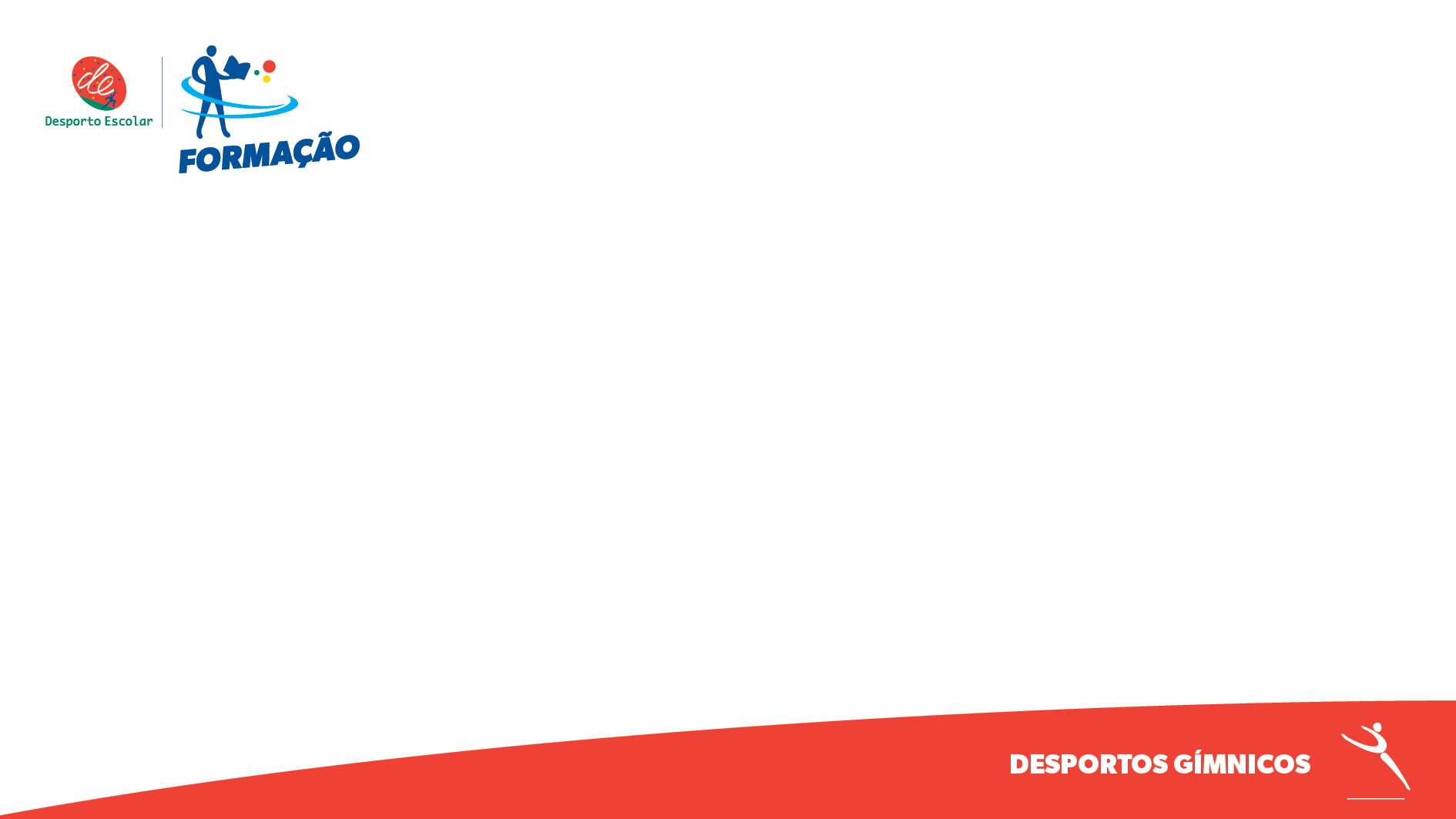 RELAÇÃO COM OS stakeholders
RESPONSABILIDADE E DESENVOLVIMENTO SUSTENTÁVEL
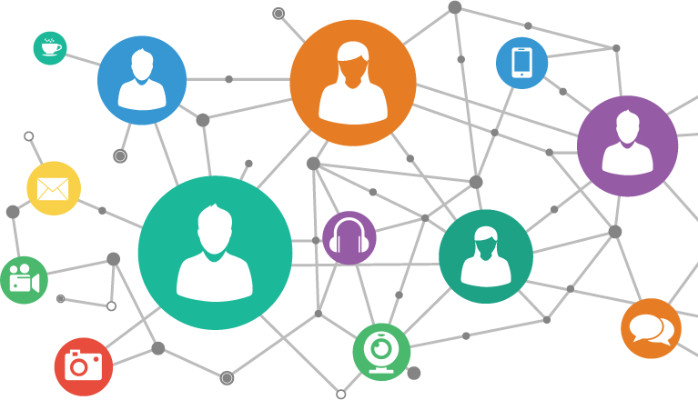 CONSENSO E O INTERESSE MÚTUO
TRANSPARÊNCIA E CONFIANÇA
COLABORAÇÃO E OBJETIVOS COMUNS
PARTICIPAÇÃO, ENVOLVIMENTO E MELHORIA CONTÍNUA
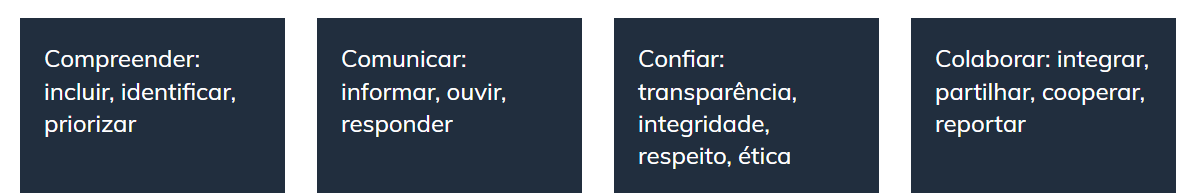 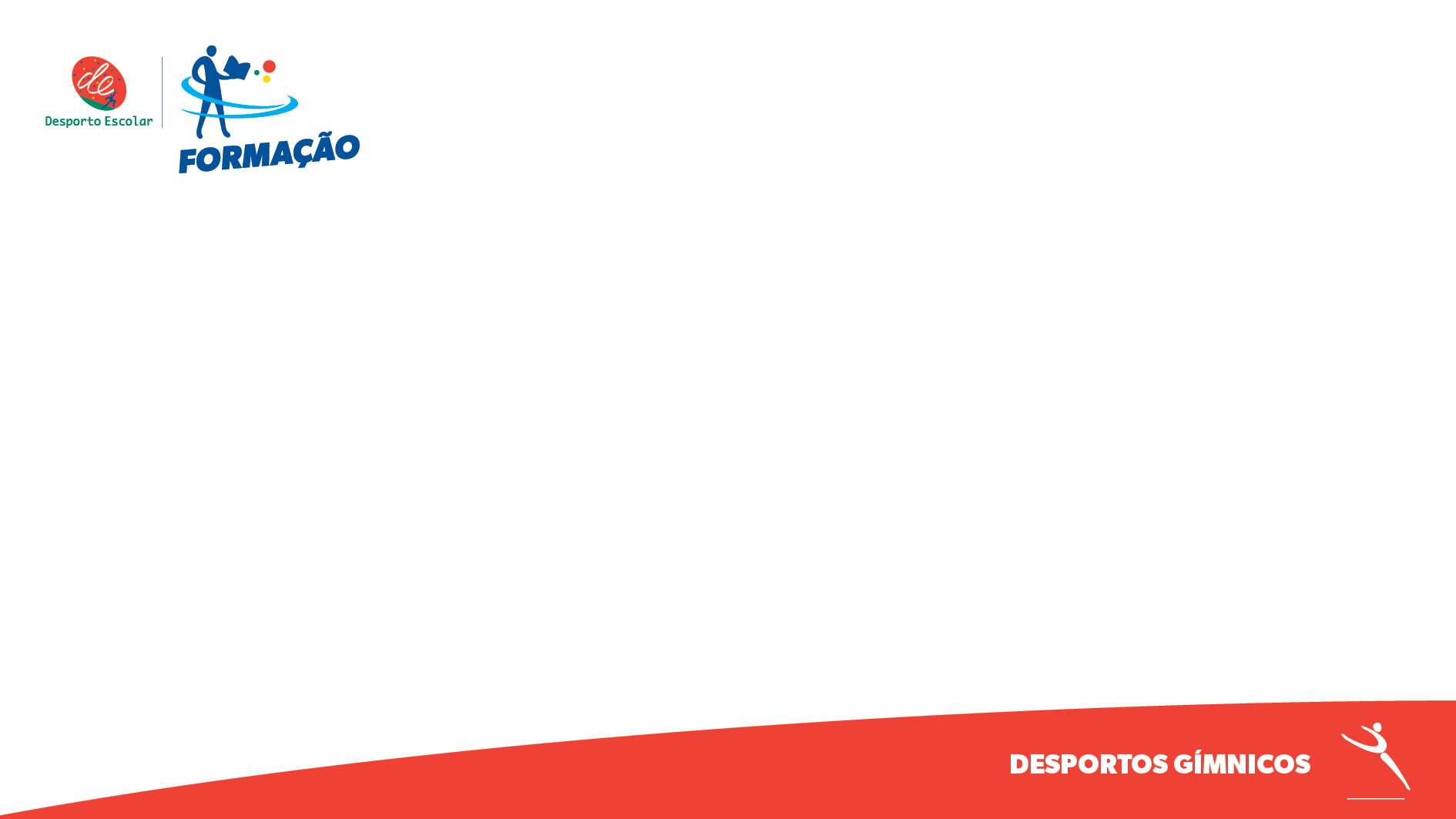 Uma relação produtiva com os grupos de interessados
PASSOS
1º Identificar os stakeholders do projeto 
2º Definir os públicos prioritários
3º Conhecer detalhadamente os públicos prioritários
Exemplo Clube Desporto Escolar:
Stakeholders internos
- professores dos grupos equipa; alunos/atletas; professores da escola; direção; … 

Stakeholders externos
- Pais e Encarregados de Educação
- CLDE
- Autarquia
- Outras Escolas e CDEs
- Empresas e organizações do concelho/nacionais
- Comité Olímpico e outras Organizações desportivas
- …
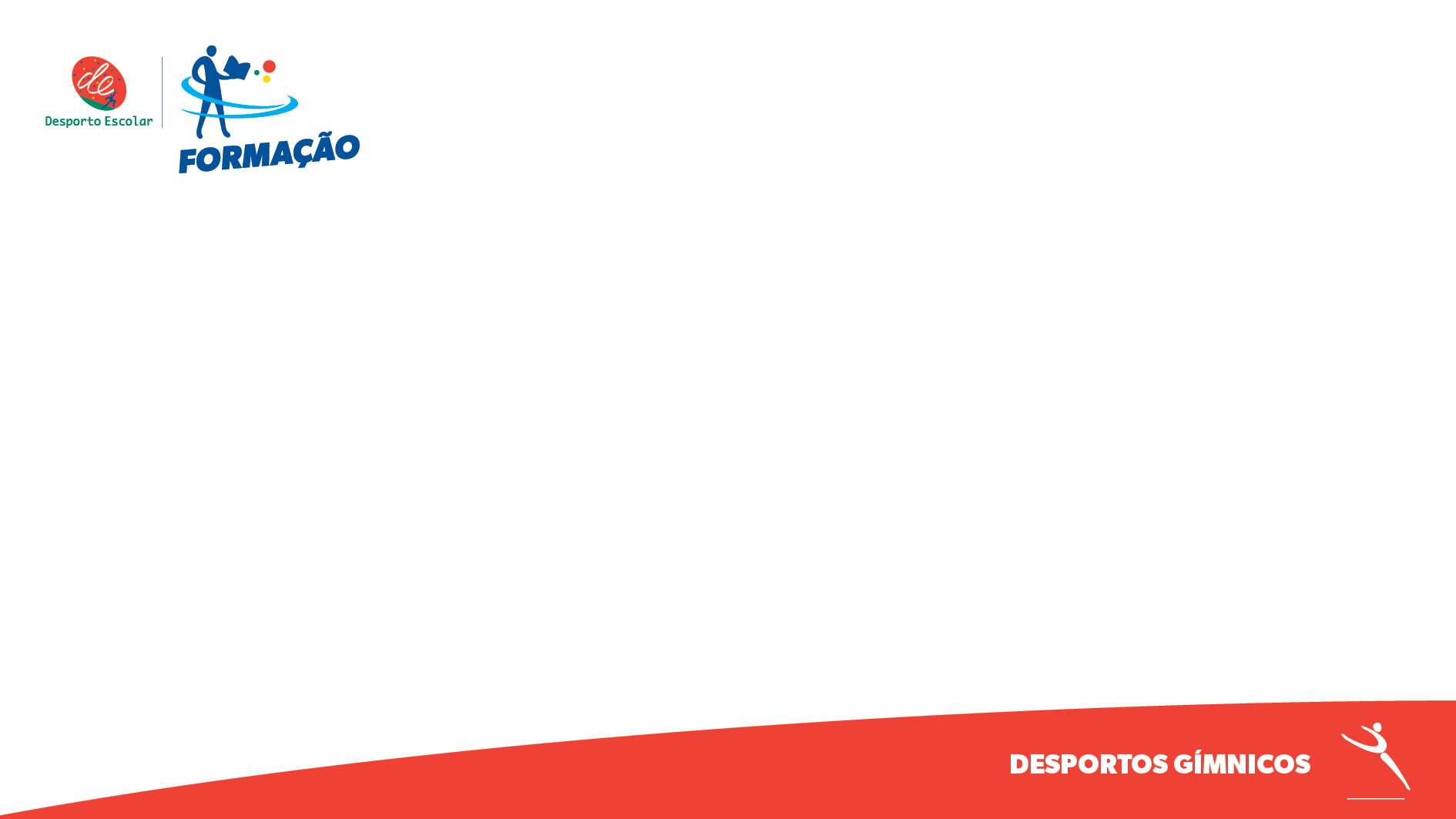 Uma relação produtiva com os grupos de interessados
Interesse da sua organização/projeto nos stakeholders
BAIXO
ALTO
BAIXO
Poder ou influência dos
 stakeholders no projeto
ALTO
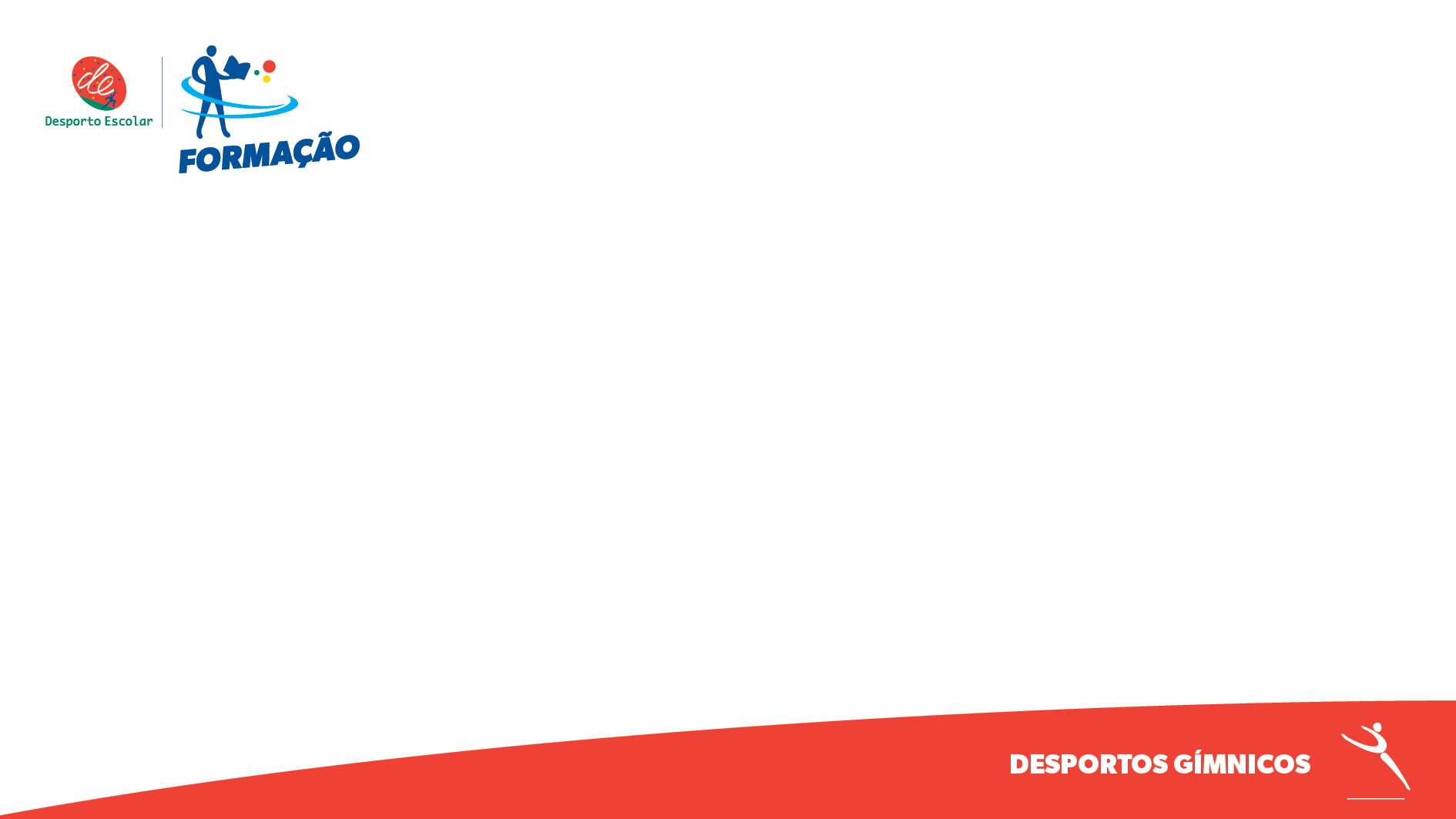 Como desenvolver uma relação produtiva com os grupos de interessados?
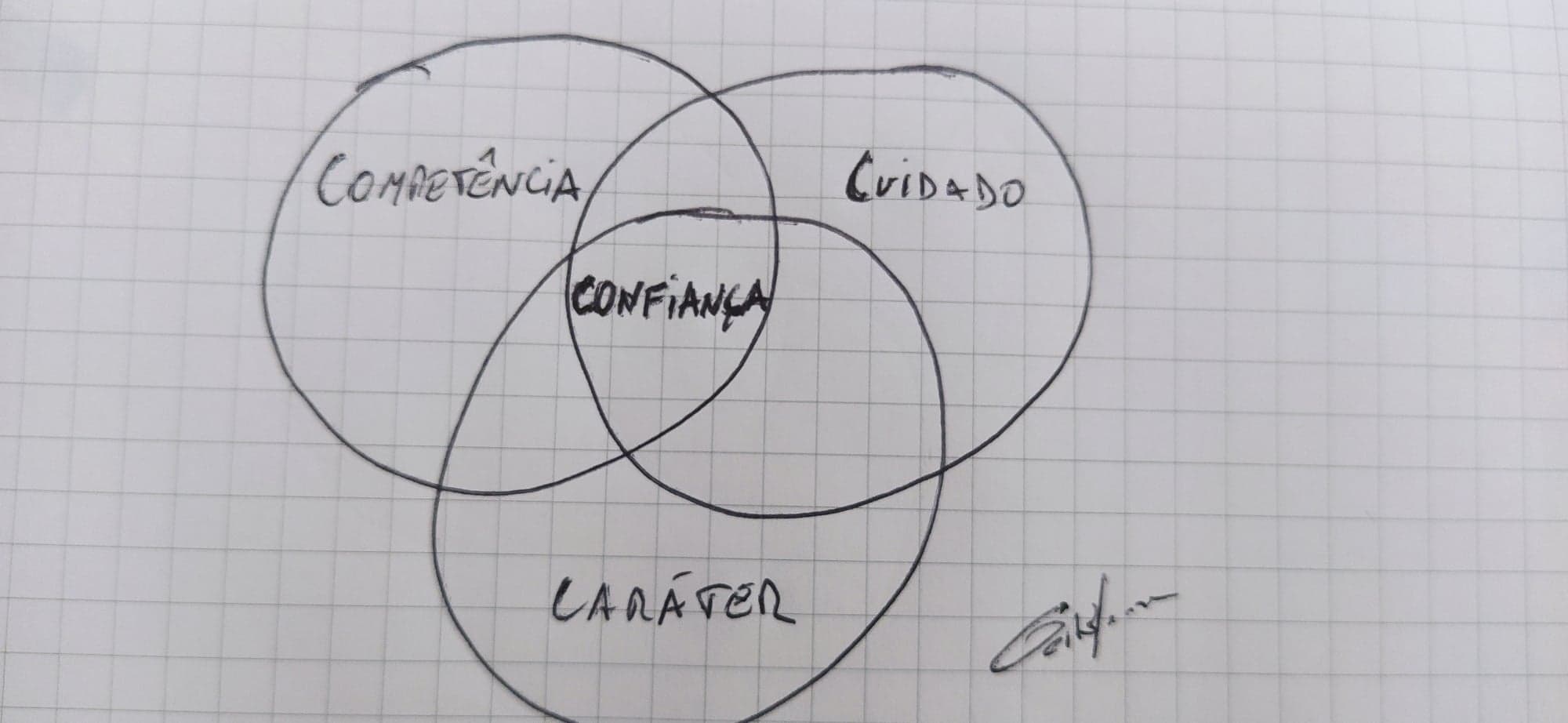 Por confiança entenda-se a disposição de uma parte ser vulnerável às ações da outra, sem sentir necessidade de questionar ou controlar essa outra parte.
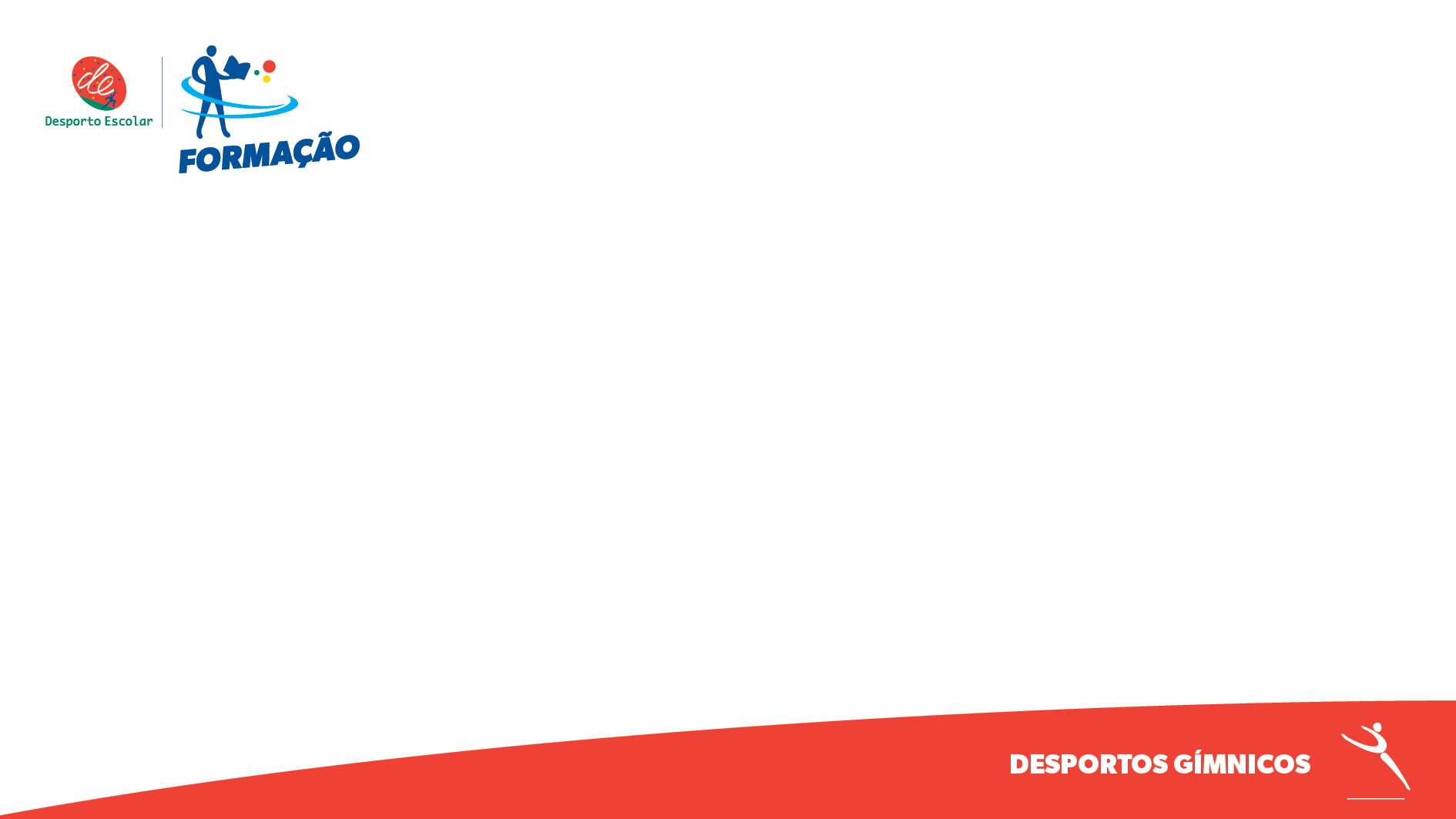 Qual o papel da liderança no desenvolvimento de relações produtivas com os grupos de interessados?
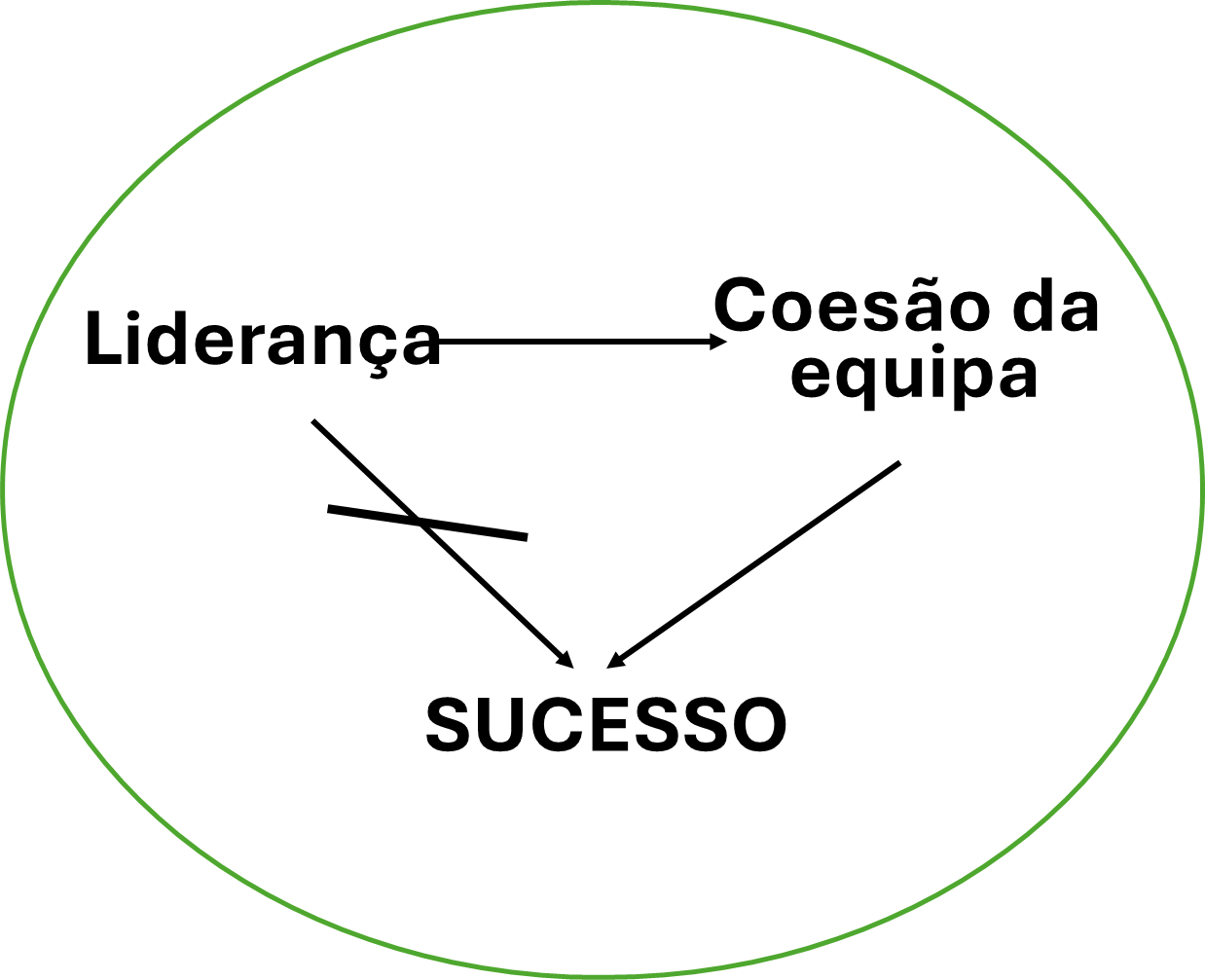 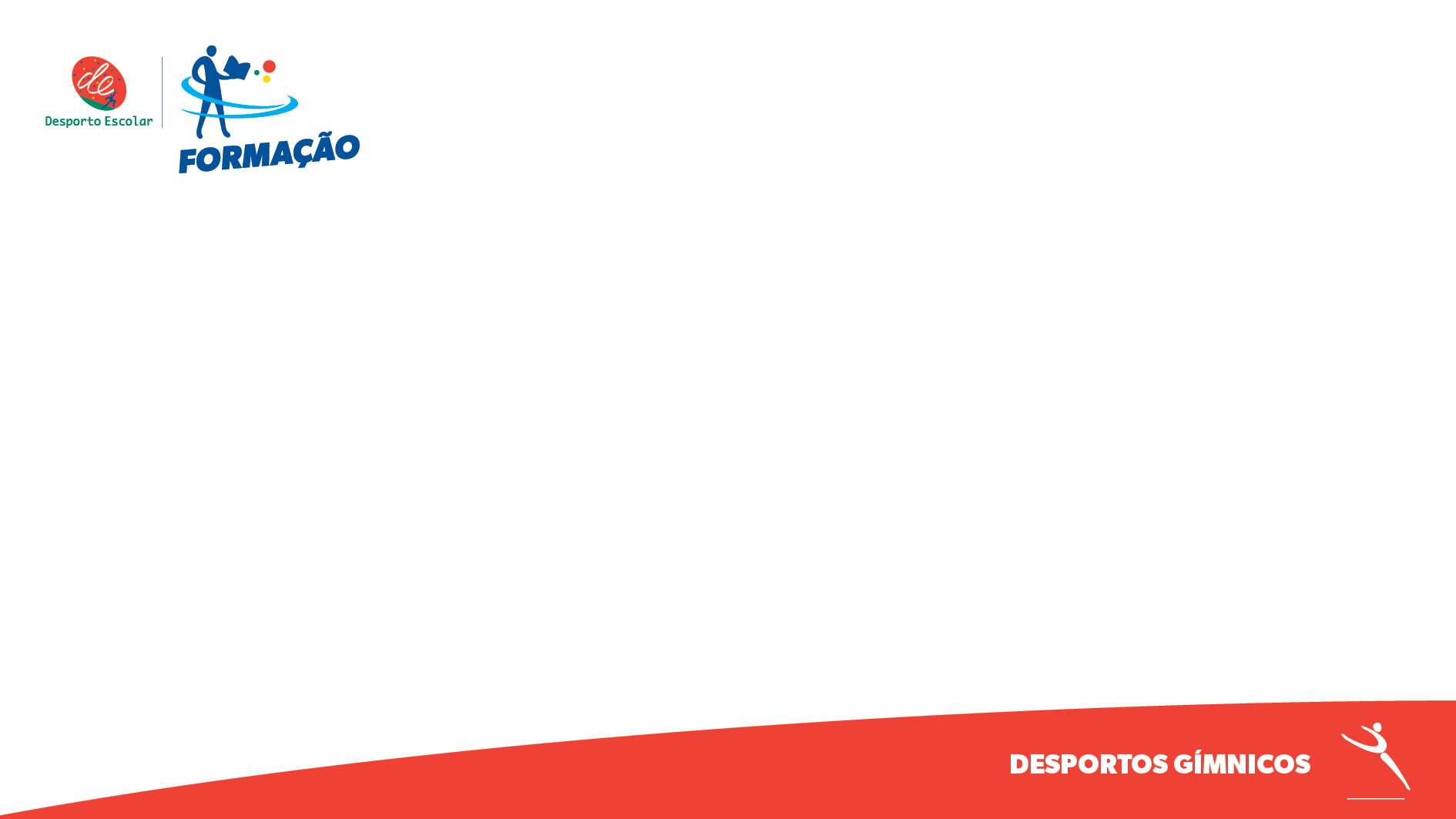 Qual o melhor estilo de liderança para desenvolver relações produtivas com os grupos de interessados?
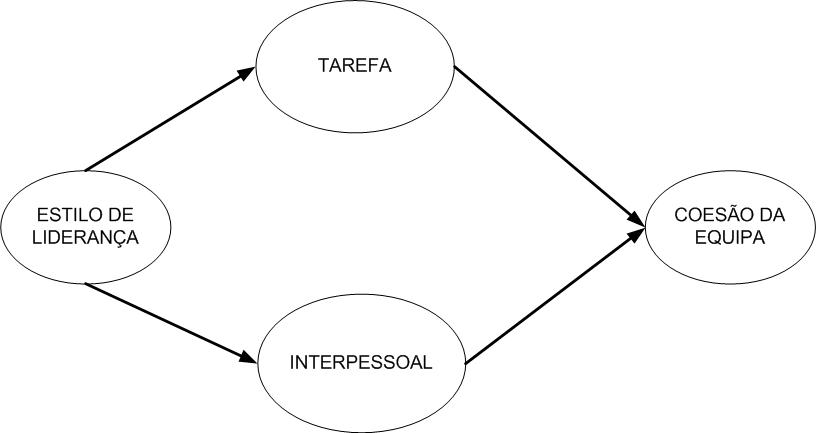 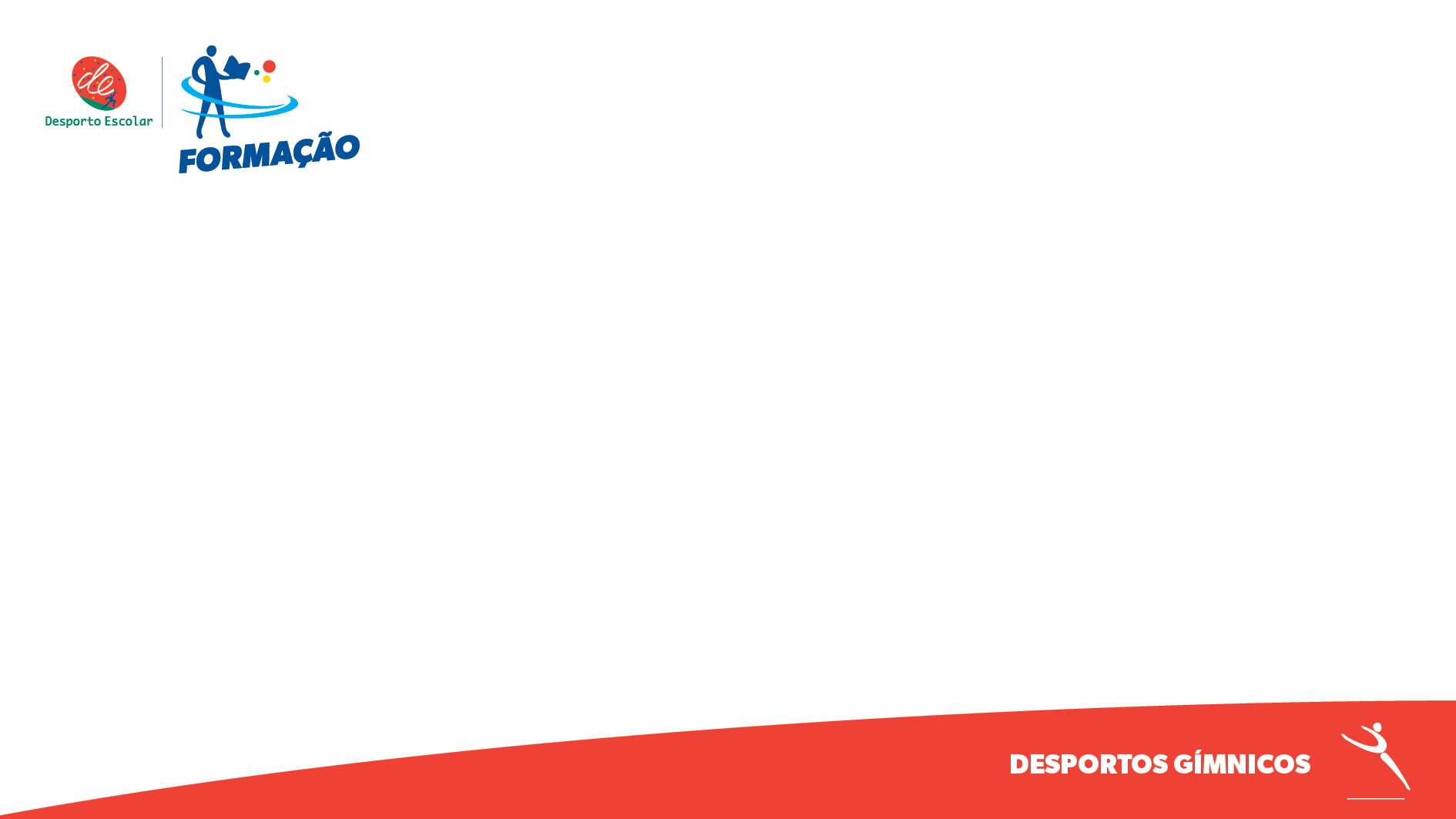 Coesão da equipa: grau com que os membros são atraídos para a sua equipa e o desejo de permanecer nela. (Michalisin, Karau e Tangpong, 2007)
Queremos que os principais públicos, sejam atraídos para uma equipa de projeto, e desejem permanecer nela.
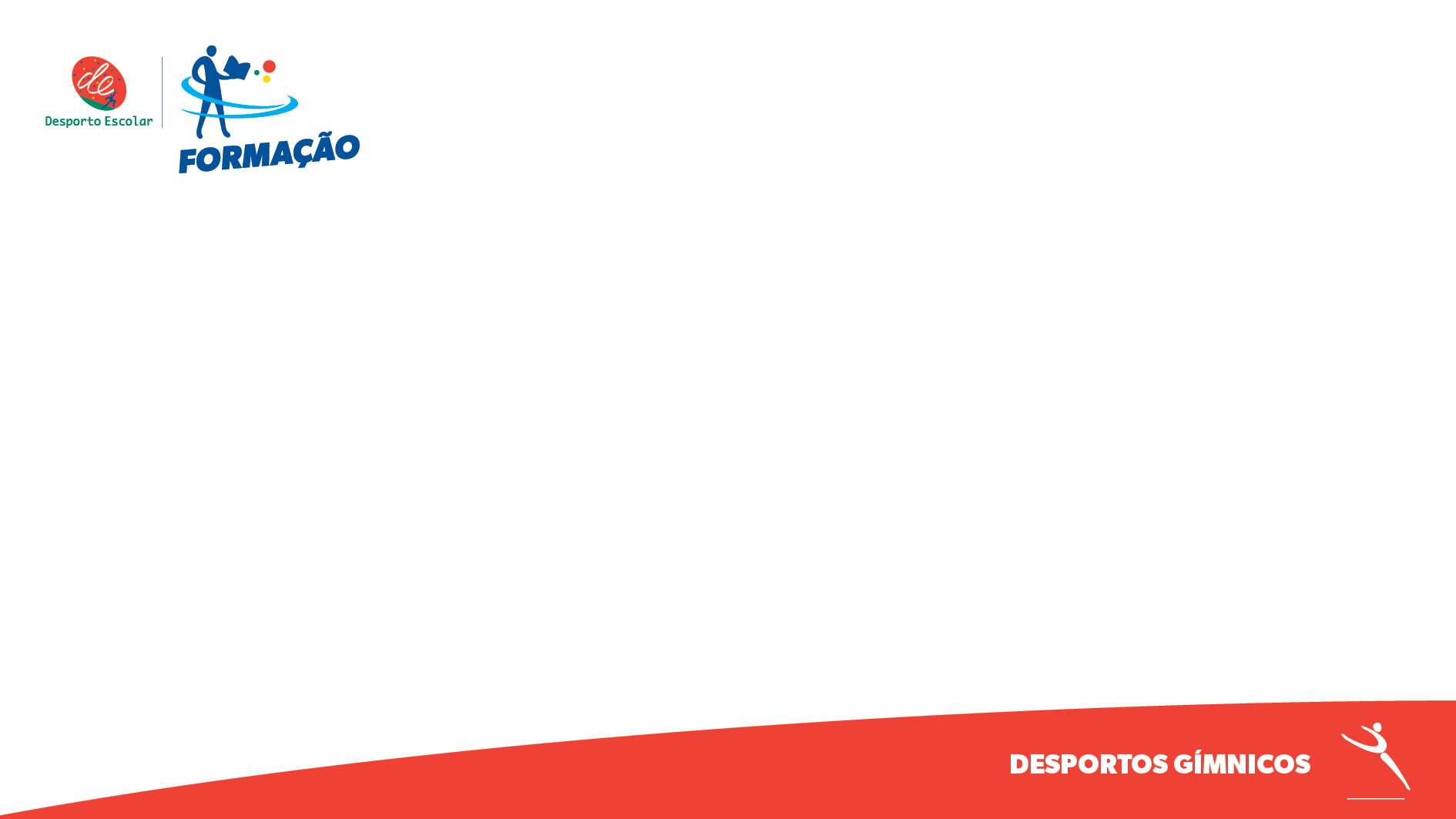 EXERCÍCIO
CADA GRUPO VAI ELABORAR UMA LISTA DOS STAKEHOLDERS UTILIZANDO O QUADRO EXEMPLO, DEPOIS IRÁ APRESENTAR ESSE QUADRO AOS COLEGAS DE OUTRO GRUPO E INTEGRAR AS SUAS SUGESTÕES
Interesse da sua organização/projeto nos stakeholders
ALTO
BAIXO
BAIXO
Poder ou influência dos
 stakeholders no projeto
ALTO